EVROPSKA I AMERIČKA TRADICIJA TEORIJE DIZAJNA
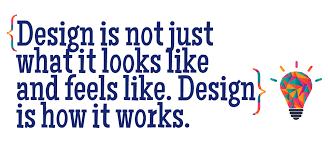 Osnove grafičkog dizajna
UVOD
Nastanak dizajna podudara sa nastankom mašine u proizvodnji,odnosno da se podudara sa nastankom kapitalizma.
Kraj XVIII i početak XIX vijeka smatra se periodom nastanka predmeta proizvedenih u industriji na osnovu dizajna projektovanog za serijsku proizvodnju.
U prvim godinama razvoja dizajna postojao je običaj da se na funkcionalne karakteristike predmeta dodaju naknadne ornamentike, a sve u skladu sa ukusima ondašnje epohe.
Krajem XIX vijeka počinje se razvijati svijest o odbacivanju stare ornamentike i o kreiranju formi koje odgovaraju novim materijalima.
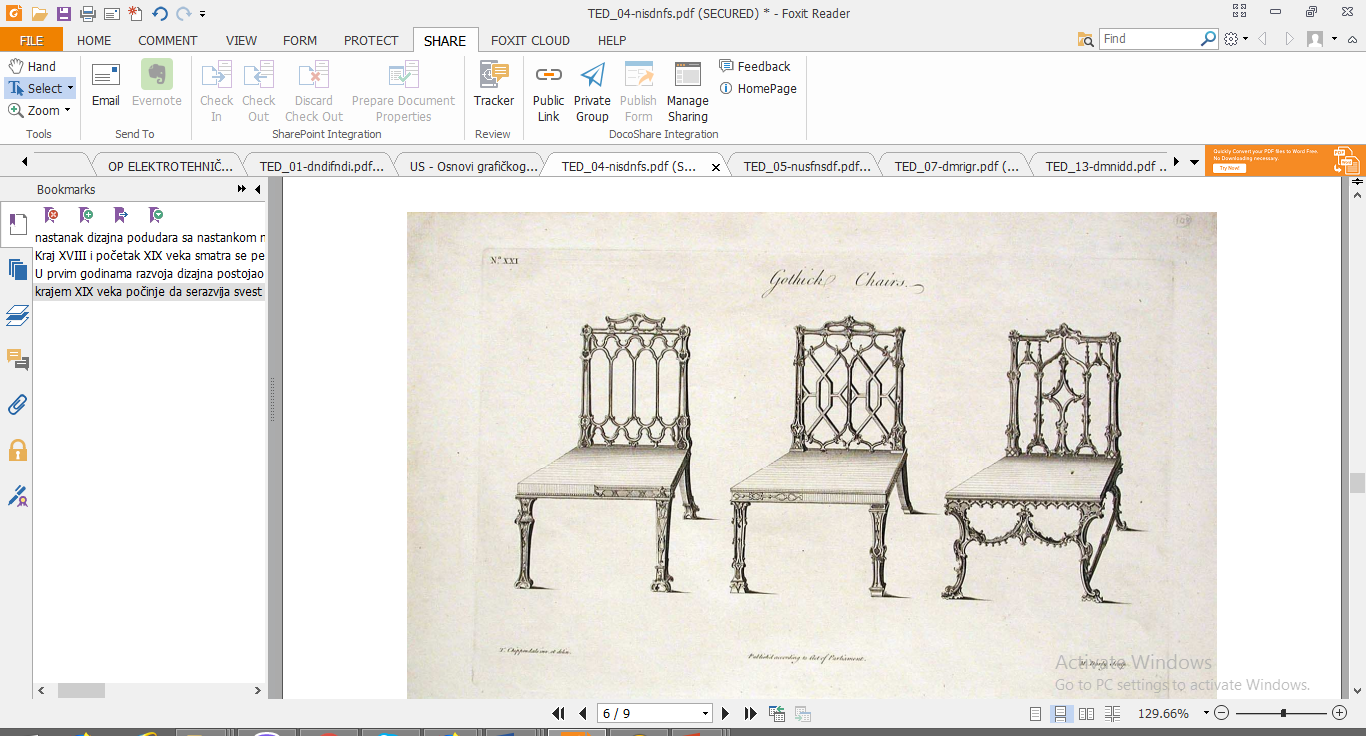 Dizajn stolice Tomasa Čipendejla
uvod
U Evropi oslobađanje od arhitektonskih i dekorativnih obrazaca je teklo sporije, u poređenju sa Sjedinjenim Američkim Državama, najvjerovatnije zbog bržeg tehnološkog razvoja te zemlje.
Period, vezan za formiranje škole Bauhaus, smatra se najpresudnijim periodom u razvoju dizajna.
Cilj je bio da se povezivanjem zanatske, industrijske i umjetničke obuke konstituiše umjetnik sposoban da vlada svim sektorima proizvodnje.
dizajn kostima, škola Bauhaus
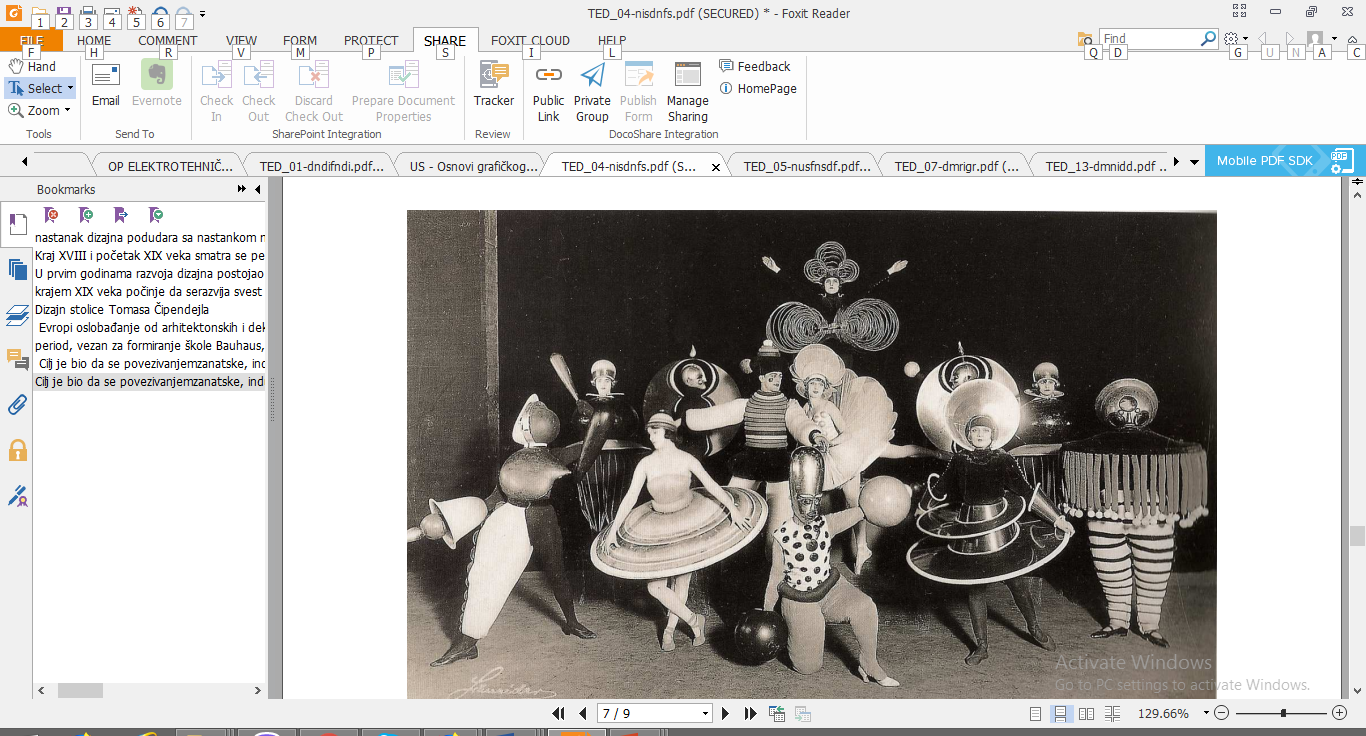 uvod
Evropska tradicija teorije dizajna
Najpoznatiji pokret, koji možemo smatrati i začetnikom dizajna jeste Arts'n'Crafts pokret(XIX vijek, Engleska).
 Ovaj pokret žestoko kritikuje tadašnje britansko društvo, a njegov predstavnik Vilijam Moris primjećuje povezanost estetike i socijalnih problema.
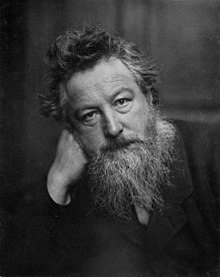 Evropska tradicija teorije dizajna
Moris umjetnost smatra za sve one djelatnosti koje se mogu obuhvatiti dizajnom. On je vjerovao da se jedna od najvrijednijih ljudskih osobina sastoji upravo u čovjekovoj sposobnosti da ručno izrađuje predmete bez pribjegavanja mehaničkoj intervenciji. 
On je kreirao i sopstvene fontove, po ugledu na srednjovjekovne, među njima, najpoznatiji su bili Rodžers i Goudi.
1888. osniva grupu Arts'n'Crafts exhibition society koja jasno odbacuje istoricizam i industrijsku proizvodnju. Ova grupacija ručno izrađuje zanatske predmete i ukrašava ih na organski način i podstiče kreiranje novog pokreta - Art Nuovo.
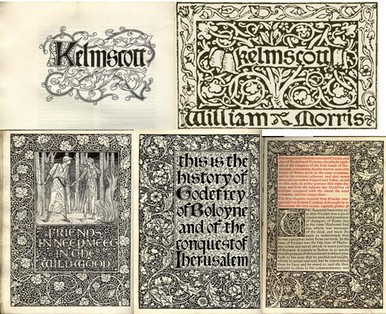 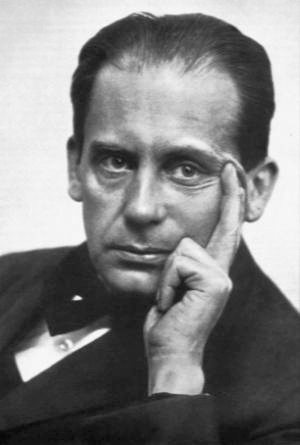 Evropska tradicija teorije dizajna
Početkom XX vijeka industrijska revolucija je preovladala, što znači da se dizajn morao prilagođavati društvenim tendencijama. Tada je izrastao novi dizajnerski pokret koji je postavio Valter Gropijus, arhitekta, dizajner i teoretičar – osnivač škole Bauhaus.
Bauhaus(Njemačka) je škola dizajna u kojoj su se studenti učili kako da koriste moderne i inovativne materijale za kreiranje originalnog nameštaja i građevina.
Evropska tradicija teorije dizajna
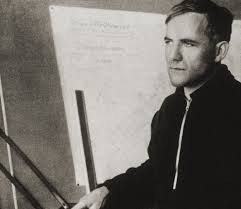 Na mjesto direktora Bauhausa, nakon Gropijusa dolazi Hanes Majer. On je izveo prvu kritičku reviziju idejnih i teoretskih pozicija unutar savremenog dizajnerskog pokreta.
On je propagirao ideju o timskom radu, u kojem se dijeli iskustvo, znanje i odgovornost.
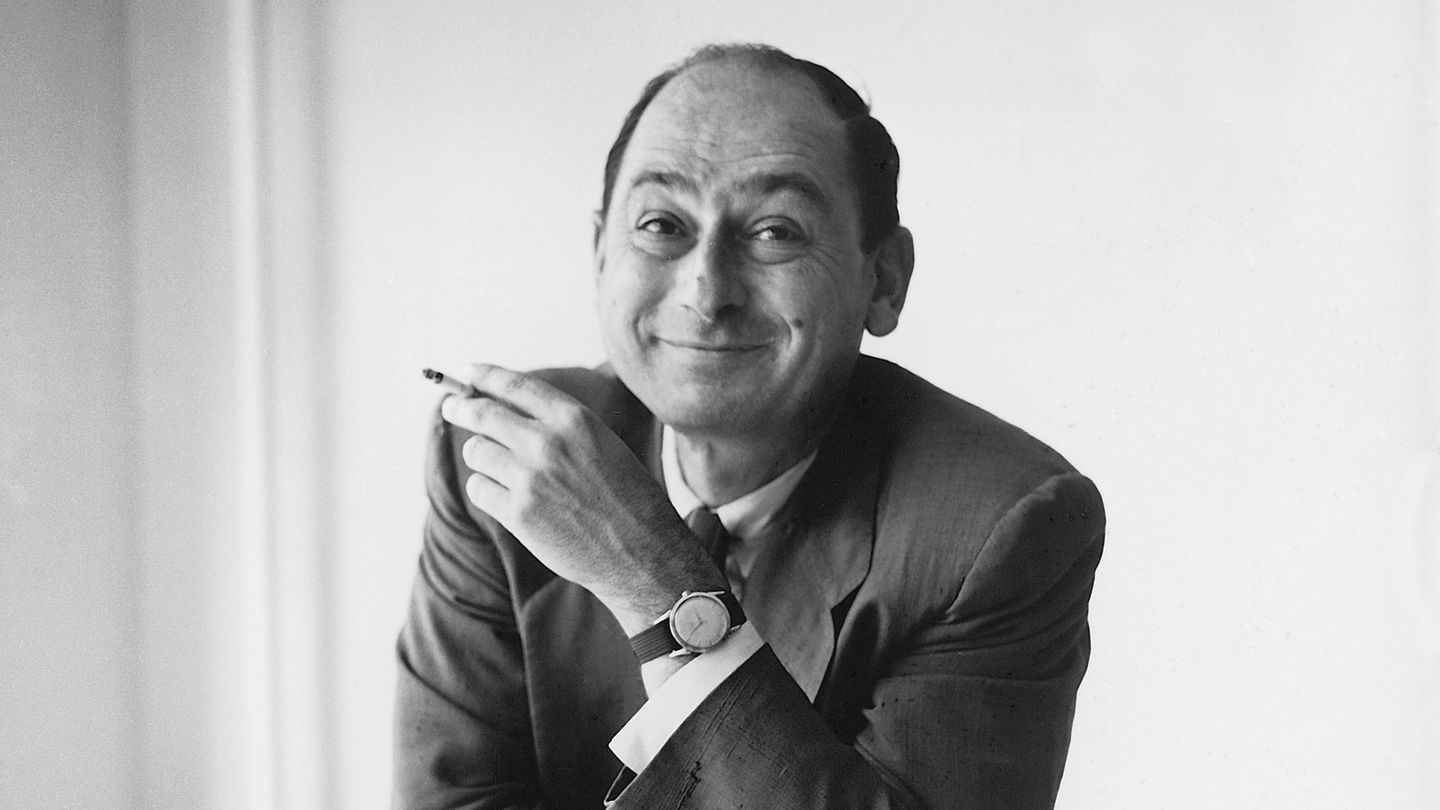 Američka tradicija teorije dizajna
Prva teorijska razmišljanja u Americi pokrenuta su oko uloge dizajna u području proizvodnje dobara i usluga.
Džorož Nelson je američki dizajner i jedan od osnivača Američkog Modernizma, njegov intelektualni senzibilitet izdvaja ga od drugih američkih dizajnera po tome što je obrazovanje stekao u Evropi.
On je smatrao da se do dobrog dizajna teško dolazi jer dobar dizajn zahtjeva visok stepen emocionalne i intelektualne zrelosti dizajnera.
Dizajn je iskaz stava dizajnera, a ne obična naprava ili slika
HVALA NA PAŽNJI